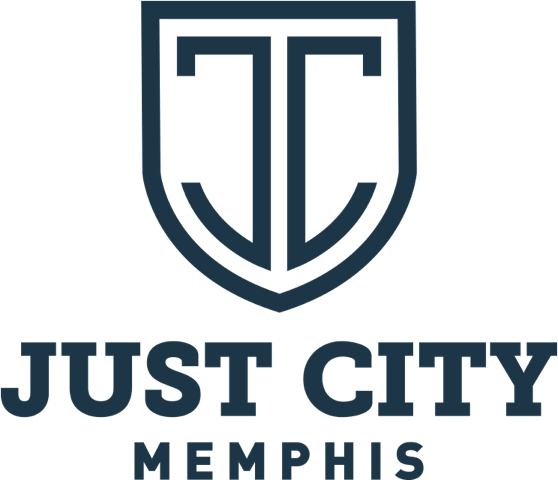 1 in 100
[Speaker Notes: In 2008, for the first time, 1 in 100 Americans was in jail or prison.]
500,000
[Speaker Notes: The number of Americans in jail or prison in 1980.]
2,400,000
[Speaker Notes: The number of Americans in jail or prison in 2015.]
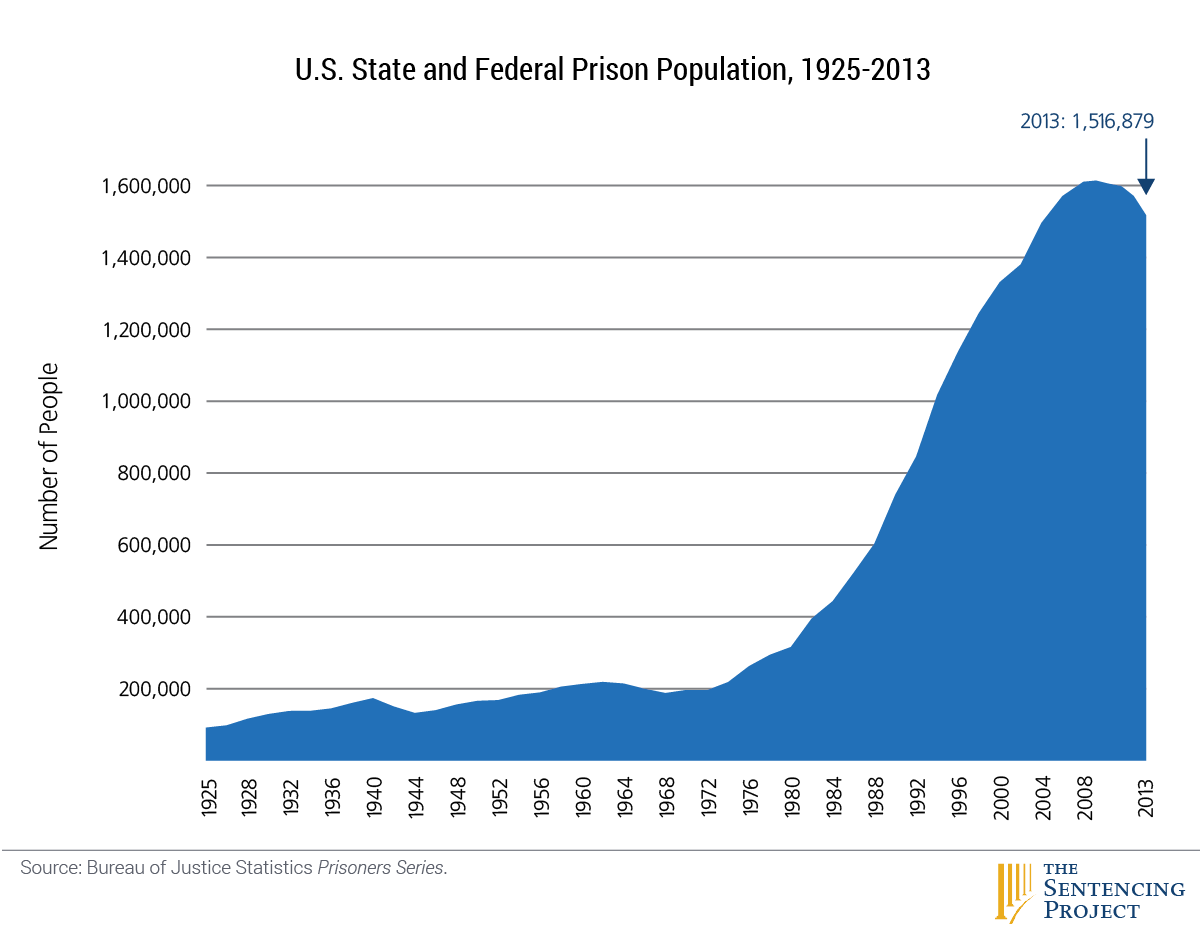 55
[Speaker Notes: Number of Japanese in jail or prison per 100,000]
114
[Speaker Notes: Number of Canadians in jail or prison per 100,000]
730
[Speaker Notes: Number of Americans in jail or prison per 100,000]
1 in 31
[Speaker Notes: Americans under some sort of control of correctional system.]
1 in 18
[Speaker Notes: American men under some sort of control of correctional system.]
1 in 11
[Speaker Notes: Black Americans under some sort of control of correctional system.]
Race in the United States
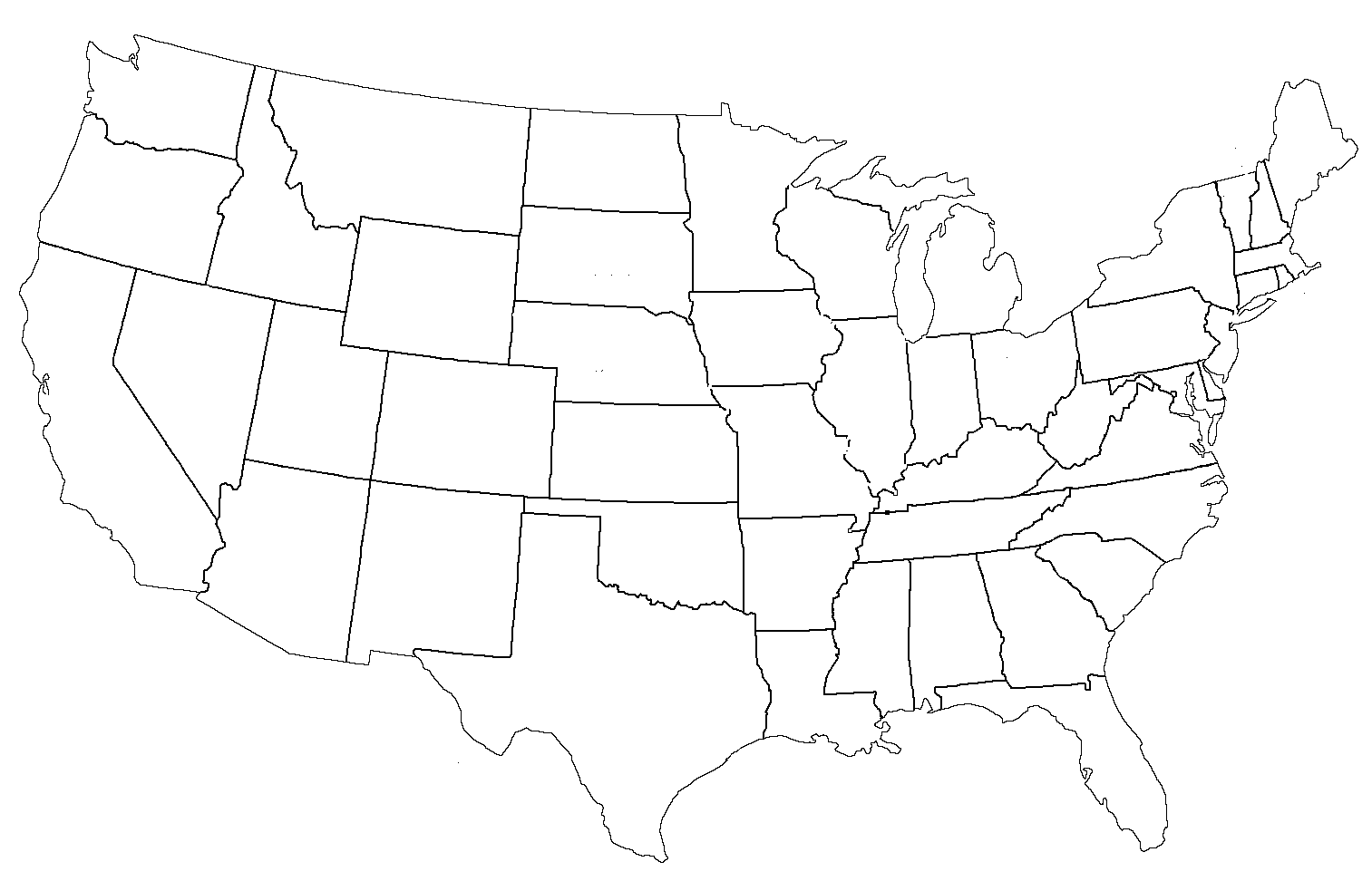 13%
[Speaker Notes: Black as percentage of US population, Bureau of Justice Statistics]
38%
[Speaker Notes: Black as percentage of US prison population, 2011, Bureau of Justice Statistics]
Race in the Shelby County
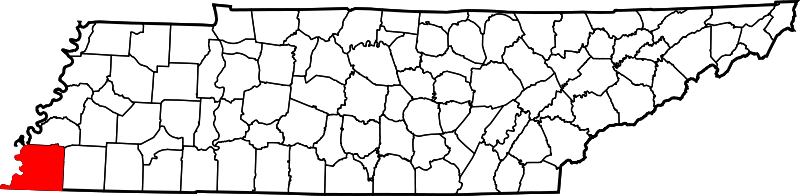 53%
[Speaker Notes: Black as percentage of Shelby County population, 2013, US Census]
87%
[Speaker Notes: Black as percentage of Shelby County Jail population 2014]
Shelby County Jail Population by Race
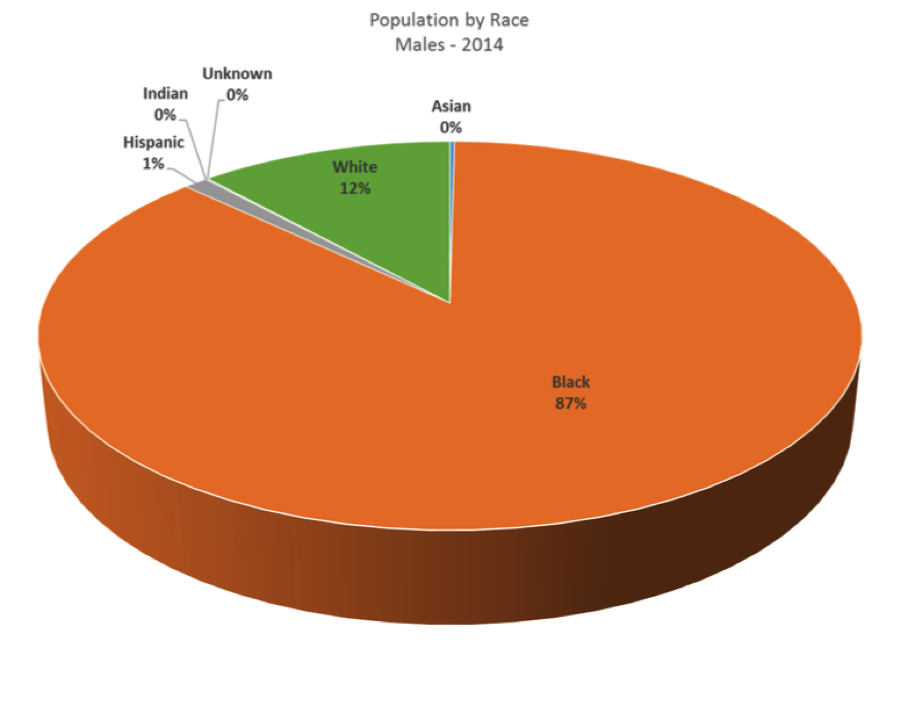 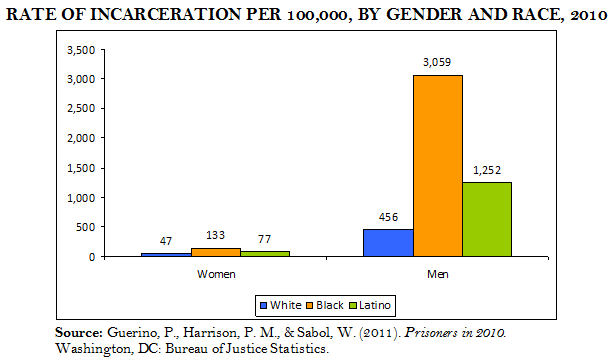 65 million
[Speaker Notes: Black as percentage of Shelby County Jail population 2014]
What’s at Stake?
Loss of employment
Loss of property
Loss of public housing
Loss of food stamp eligibility
Loss of financial aid for college
Loss of the right to vote
. . . even AFTER serving time in prison
[Speaker Notes: 80% of mid-size to large companies check criminal backgrounds of applicants per 2006 survey by the Society for Human Resource Management]
What can be expunged in Tennessee?


Dismissed/Nolle Prosequi/Not Guilty
Completed Diversion
Certain convictions - 2012 amendment

THAT’S ALL
Diversion

First-time offender
Excluded: DUI, sexual offenses, Class A or B felonies
This is NOT a retroactive designation. 
Diversion ALWAYS includes a period of supervision after a conditional guilty plea.
 $450 fee must be paid after all other costs.
Convictions - 2012 Amendment

 First-time offender; certain E felonies and A misdemeanors
 T.C.A. 40-32-101(g) designates offenses
 No convictions elsewhere
 Five (5) years since completion of sentence
 This IS a retroactive designation. 
 $450 fee after all other costs paid
Expungement in Shelby County
Criminal Court Clerk – 4th Floor, 201 Poplar
(901) 222-3200
TBD, expungement clerk
Request file, pay any fees, fill out Expungement Order, present to court

General Sessions Criminal Court Clerk – LL81, 201 Poplar
(901) 222-3600
Phyllis Williams, expungement clerk
Unlike Criminal Court, GS Criminal will generate order and present to court for approval without an attorney’s involvement (exception: GS13)
Just City – Clean Slate Fund
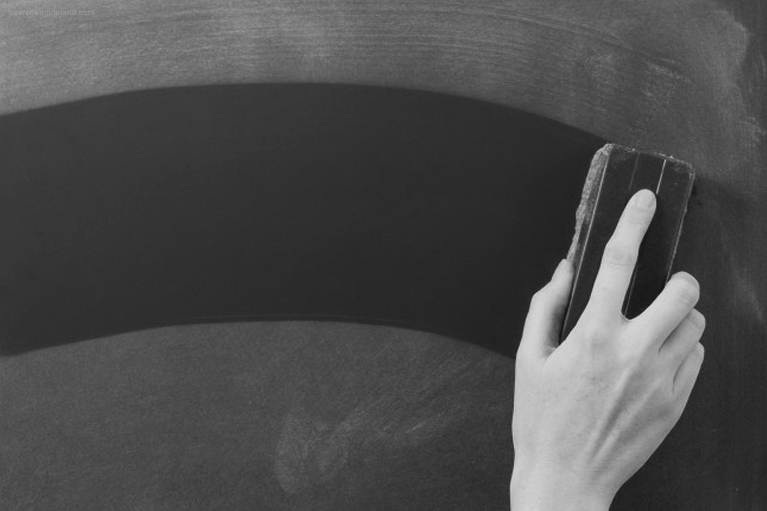 Just City – Clean Slate Fund
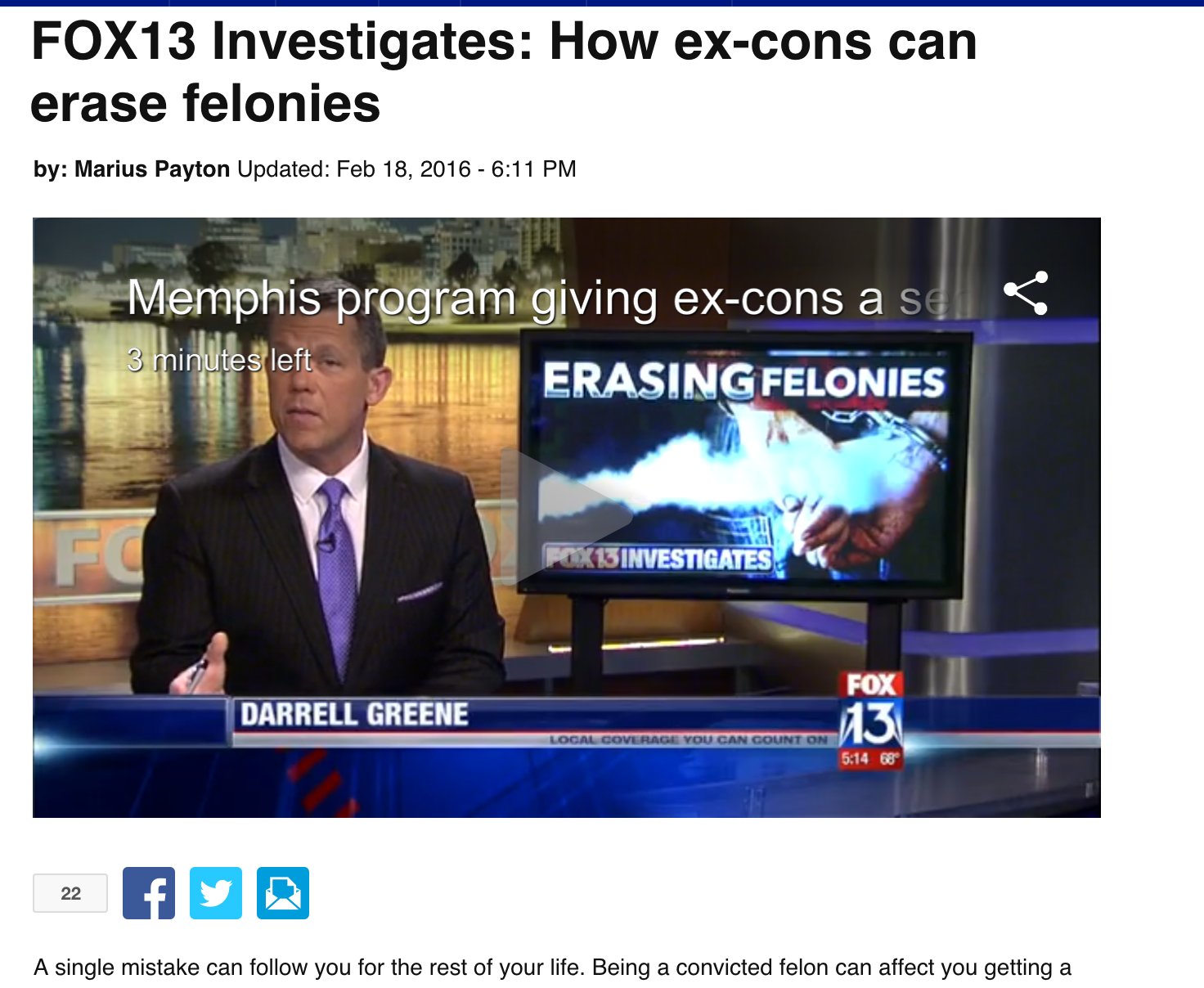 Just City – Clean Slate Fund
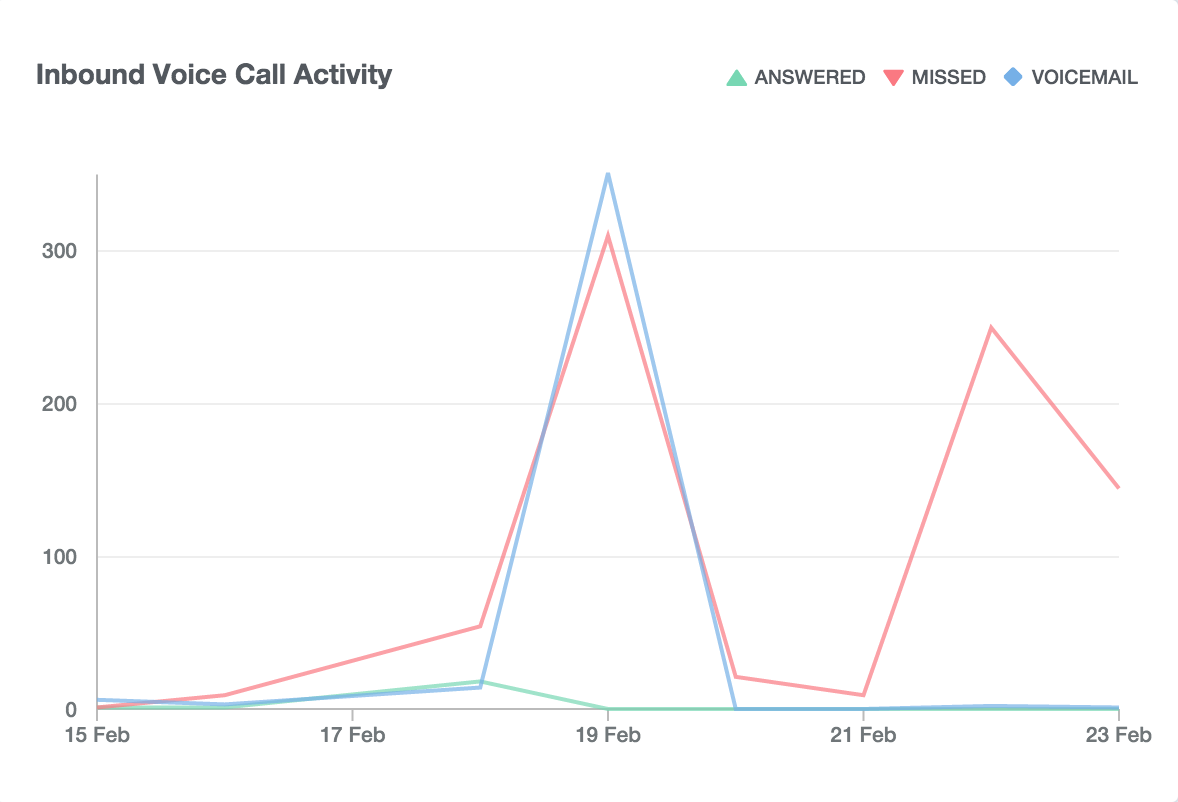 JustCity.org
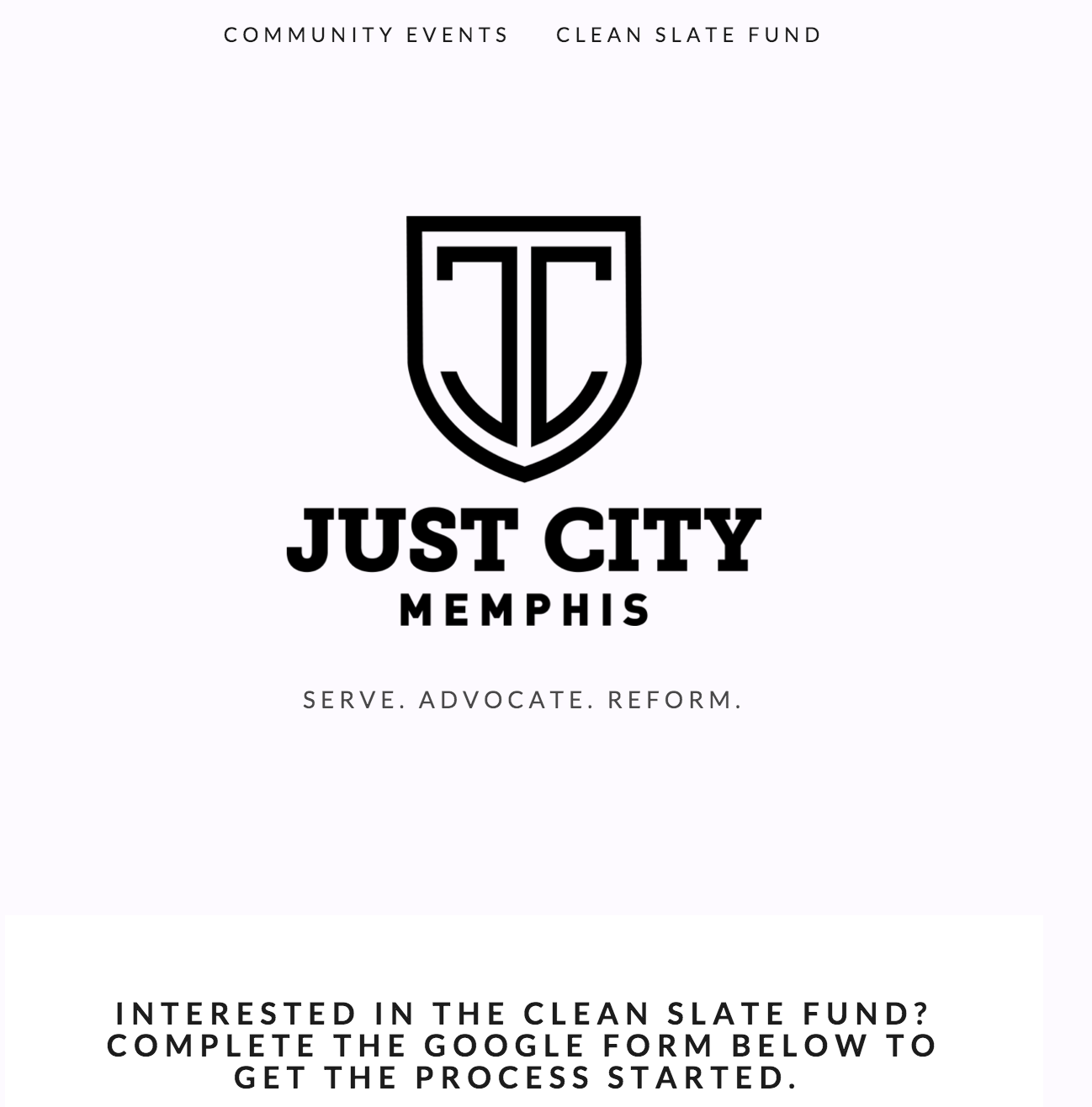 Expungement Bills Pending
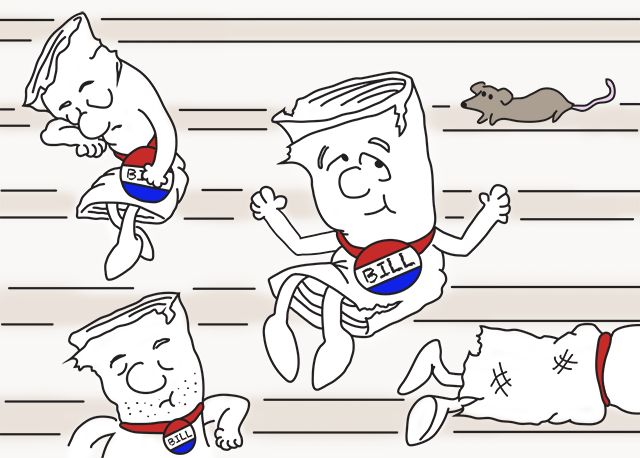 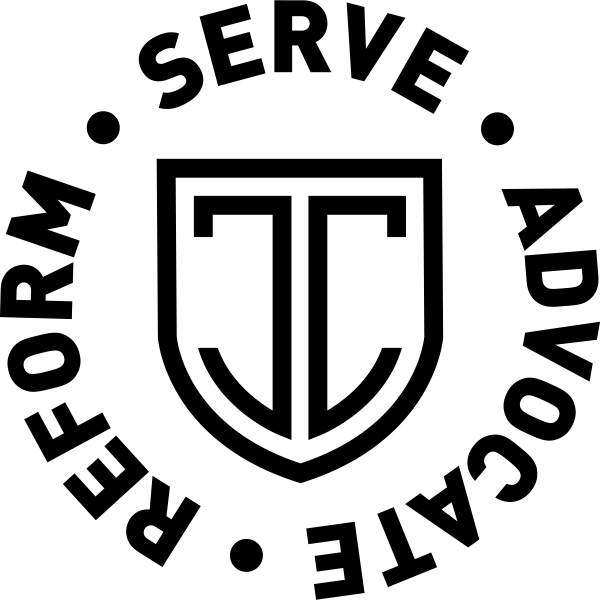 Info@JustCity.org
			@JustCity901
			facebook.com/JustCity901
			JustCity.org
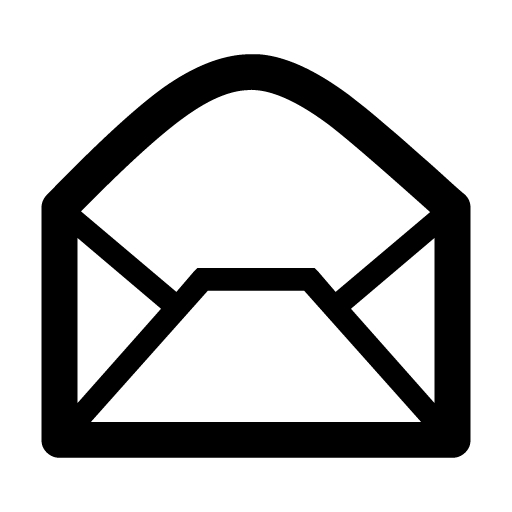 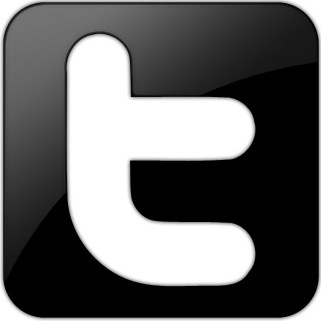 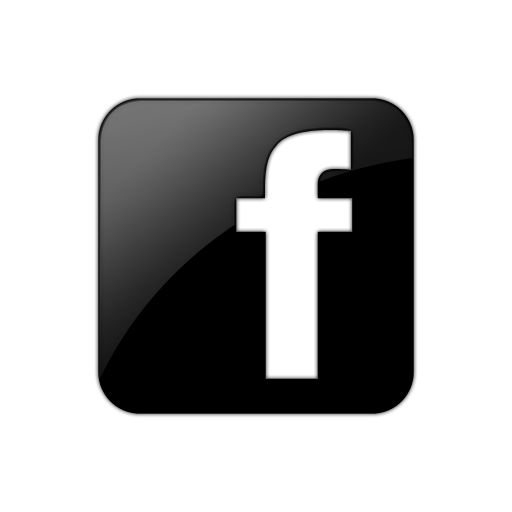 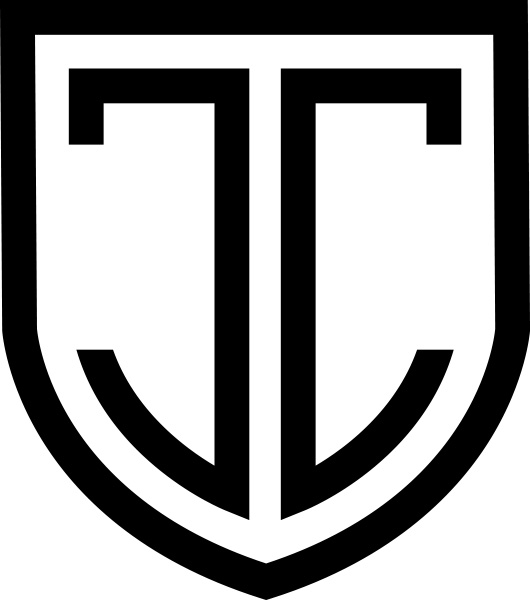